matematické pohádkys převody jednotek
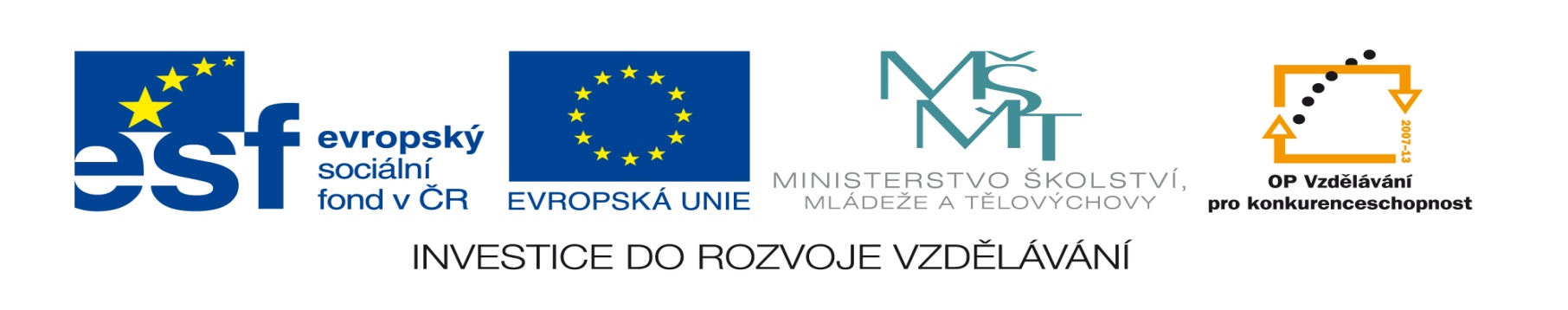 Výukový materiál zpracován v rámci projektu 
EU peníze školám
Registrační číslo projektu: CZ.1.07/1.4.00/21.2852
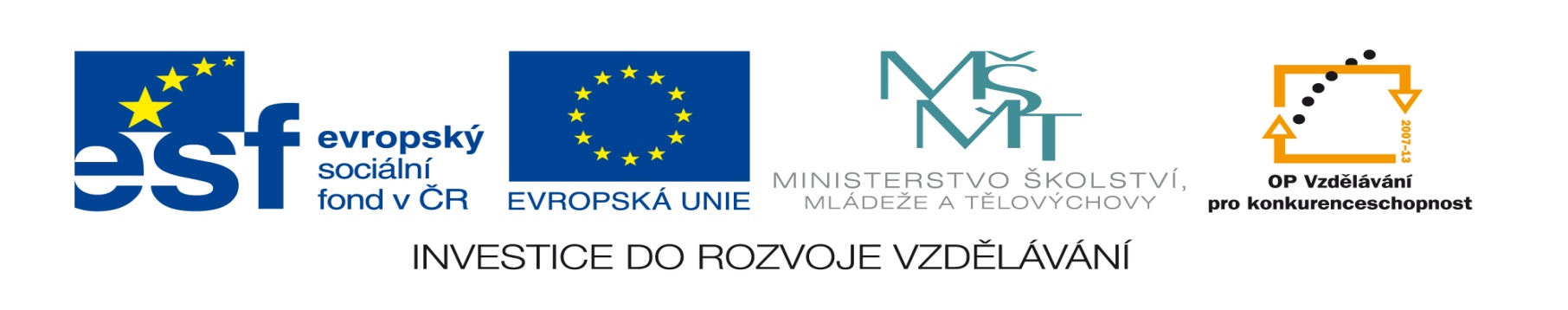 o hraběti montérovi
Byl to takový kutil, tenhle Hrabě Montér Christo, neustále něco vymýšlel a zlepšoval. Jednou vám takhle něco vynalezl a svůj vynález si chtěl dát patentovat. Než však na Úřad pro patenty a vynálezy došel, zastavil se v hospodě U Drbny a tam všechno pod vlivem alkoholu prozradil.
	Kumpáni pak nelenili, nápad mu ukradli a jeho nechali vsadit do věže. Jen sluha Dobromysl Úslužný zůstal Christovi věrný. Našel místo, kam Montéra zavřeli, a snažil se svého pána osvobodit.
Okno ve věži však bylo vysoko, provaz nebylo za co pověsit. Protože ale byl Hrabě vynálezce, v mžiku objevil to, čemu dnes říkáme žebřík, a na papíru načrtnutý objev hodil z okna Dobromyslovi, aby žebřík, nebo jak se také tehdy začalo říkat špricloš, nahorulez, stupačku, žbrdliňák či leznici, nechal zhotovit.
	Žebřík měl 38 příček vzájemně vzdálených 30 cm a k nejbližší příčce od horního okraje bylo 1 dm a 5 cm, od dolního konce 35 cm.
	Jestlipak víte, jak byl žebřík dlouhý? Jestliže ano, pak vám prozradím, že Montér byl osvobozen, žebřík nechal patentovat, zbohatl na něm a kumpánům se pomstil tím, že jim u darovaného žebříku nařízl „špricle“.
sjednocení jednotek (na cm)
1 dm 5 cm = 15 cm
 počet příček a mezer mezi nimi
38 příček => 37 mezer
37 . 30 = 1 110 cm
	+ 15 cm nahoře
	+ 35 cm dole 
1 110 + 15 + 35 = 1 160 cm = 11,6 m

Žebřík byl dlouhý 11,6 m.
pasáček vepřů
To vám bylo tak. Princezně z královského zámku se hrozně moc líbil obyčejný pasáček hlídající královské pašíky. Ani jemu nebyla princezna lhostejná, a protože to byl pasáček činu, jednou povídá princezně:
	„Dáš mi hubičku?“ Princezna se začervenala, sklopila oči a odpověděla:
	„Dám.“ Pasáček se zaradoval, ale princezna pokračovala: „Jenže to byl nejdříve musel během jednoho dne oplotit výběh našim vepříkům.“
Myslela si, že se pasáček hned dá do díla, 
ale on místo toho začal měřit prkna, potom 
vyndal kalkulačku a něco počítal.
	„Co to děláš?“ ptá se ho princezna zvědavě.
	„No, musím si nejdříve vypočítat, jestli to vůbec stihnu,“ odpověděl pasáček. „Podívej, na oplocení je potřeba 860 prken. Než jedno přibiju, trvá to 1,5 minuty. Během dne, což představuje 24 hodin, si udělám 4 půlhodinové přestávky. Takže – když to vypočtu – vyjde mi …“
	Zadrž, pasáčku! To je příklad přesně pro vás. Určitě jste totiž zvědaví, zda hubičku od princezny dostane, tak neleňte a počítejte.
za jak dlouho přibije všechna prkna
860 . 1,5 = 1 290 minut
 hodina má 60 minut
1 290 : 60 = 21,5 hodiny
21,5 hodiny bude trvat přibíjení prken.
 přestávky
4 . 0,5 = 2 hodiny

Pasáček i s přestávkami bude pracovat 23,5 hodiny, ve zbývající půlhodince jistě dostane nejednu hubičku.
pohádka májová
Byl máj, lásky čas. Proto se nesmíte divit, že i naše pohádka bude jako vystřižená z „červené knihovny“, ve které chudé dívky ke štěstí a k bohatým ženichům přicházejí.
	Nepředbíhejme a představme si nejdříve hrdiny našeho májovo-květnového příběhu. Žila byla dívčinka hezká jako ten nejkrásnější květnový kvítek. Však se také jmenovala Květuška a bydlela se svou maminkou Květoslavou v chudém, ale čistém a pěkném domečku v Květné Lhotě.
Žil byl i urostlý mládenec Otakar, který však pocházel z bohaté rodiny průmyslníka, bankéře, továrníka Máje z města Květnov pod Májovkou. 
	Snad osud tomu chtěl, že tito mladí lidé se do sebe zamilovali. Jednou takhle v květnu Květuška povídá:
	„Dáš-li mně jednu hubičku, já ti jich dám sedm.“
	Otakar jako muž činu ihned reagoval, neboť byli sami a nad nimi jenom vysoké jarní, májové nebe. I když nikoho nenavádíme, aby si v těchto záležitostech zavedl časoměřičské normy, je zajímavé se vás zeptat:
Kolik jejich líbání celkem zabralo „čistého času“, když víme, že každý Květuščin polibek byl o 2 vteřiny delší než předchozí, přičemž první polibek byl dvakrát delší než zahajovací třívteřinový polibek Otakarův?
	Lásce zdar a té květnové zvlášť!
Otakarův polibek … 3 s
Květuščin polibek … 2 . 3 = 6 s
Květuščin polibek … 6 + 2 = 8 s
Květuščin polibek … 8 + 2 = 10 s
Květuščin polibek … 10 + 2 = 12 s
Květuščin polibek … 12 + 2 = 14 s
Květuščin polibek … 14 + 2 = 16 s
Květuščin polibek … 16 + 2 = 18 s
dohromady:
3 + 6 + 8 + 10 + 12 + 14 + 16 + 18 = 87 sekund =
= 1 minuta a 27 sekund

Otakar s Květuškou se líbali 1 minutu a 27 sekund.
o perníkové chaloupce
Také vám už vyprávěli pohádku „O perníkové chaloupce“? Asi ano. Musím vám ale prozradit, že zaručeně špatně.
	Jeníček s Mařenkou sice loupali perníček, ale bába s dědkem je nechytili proto, aby si je vykrmili, ale proto, aby napravili spáchanou škodu na perníkové střešní krytině.
	Samozřejmě, že děti s sebou neměly v lese žádné peníze, aby vzniklou škodu zaplatily. Inu, nic naplat, chodily tedy každý den sbírat lesní plody, ty potom prodaly a za získané peníze koupily perníkové střešní tašky.
Tady by mohla pohádka skončit, ale to by nebyla pohádkou matematickou. Jeníček s Mařenkou si totiž museli vypočítat, kolik tašek musí koupit.
	Celkem oloupali 1,35 m2 perníkové střechy. Jedna taška měla obsah 300 cm2. 
	Podobně i vy můžete vypočítat, kolik voňavých, sladkých perníčků museli Jeníček s Mařenkou koupit.
= kolik tašek se vejde do povrchu poničené střechy
 stejné jednotky
1,35 m2 = 13 500 cm2
 dělení
13 500 : 300 = 45

Na zakrytí „díry“ ve střeše bylo potřeba 45 tašek.
Zdroj:

VESELÝ, M. Bylo nebylo (Matematické pohádky) 
Pro 2. stupeň ZŠ. Praha: Albatros, 2006.
ISBN 80-00-01843-8
Autorem materiálu a všech jeho částí, není-li uvedeno jinak, je 
Klára Křížová.